Implementation of EBP Survey Results (2024)
Survey Overview
The goal was to gauge EBP implementation efforts in Pennsylvania and how best to support counties
Approximately 38 questions focusing on elements from the four stages of EBP implementation
Distributed to County Adult Probation and Parole Departments in November 2024
62 people (97%) responded (two chiefs oversee two departments)
Survey will be conducted annually in the future
Stages of Implementation
Implementing EBP: A staged Approach
[Speaker Notes: The questions]
Have you started implementing EBP in your department?
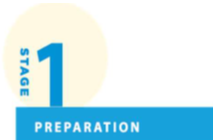 Resources
Implementing EBP: A staged Approach Introduction and Stage One
My department has an EBP implementation plan.
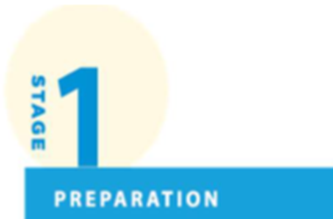 Resources
Implementing EBP: A staged Approach Introduction and Stage One
Other/Unknown – Did not answer or answered no to “Have you started implementing EBP in your Department”
I have conducted organizational culture/readiness assessment within the last three years and have addressed concerns.
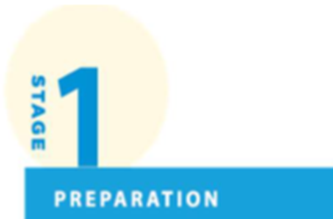 Resources
Conducting an Organizational Readiness Survey
Other/Unknown – Did not answer or answered no to “Have you started implementing EBP in your Department”
The majority of my staff have been trained in the principles of EBP.
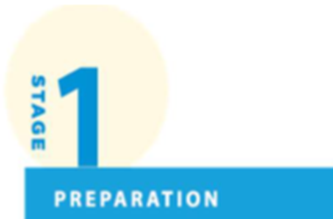 Resources 
EBP Overview eLearning Course
Other/Unknown – Did not answer or answered no to “Have you started implementing EBP in your Department”
The majority of my key stakeholders have been trained in the principles of EBP.
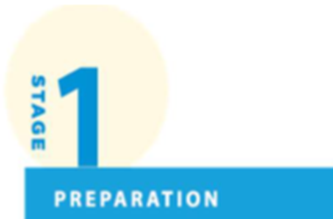 Resources
EBP Overview eLearning Course 
Stakeholder version coming soon
Other/Unknown – Did not answer or answered no to “Have you started implementing EBP in your Department”
Have you implemented motivational interviewing in your department?
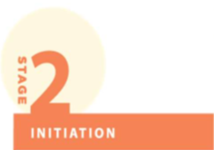 Resources 
Brief on Building Rapport
Contact Helene Placey for training assistance
Other/Unknown – Did not answer or answered no to “Have you started implementing EBP in your Department”
The majority of my staff have been trained in motivational interviewing.
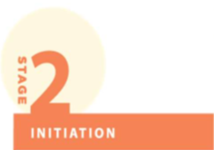 Resources 
Brief on Building Rapport
Contact Helene Placey for training assistance
Other/Unknown – Did not answer, answered no to “Have you started implementing EBP in your Department”, or
Answered no to “Have you implemented motivational interviewing in your department?”
The majority of my staff are proficient in using motivational interviewing skills
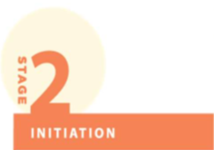 Resources 
Brief on Building Rapport
Contact Helene Placey for training assistance
Other/Unknown – Did not answer, answered no to “Have you started implementing EBP in your Department”, or
Answered no to  “Have you implemented motivational interviewing in your department?”
Have you implemented a validated third or fourth generational risk and needs assessment in your department?
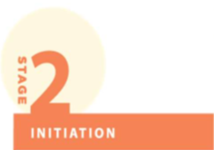 Resources
Risk and Needs Assessment, User Guide 
Community Supervision Tool Bench Card
Other/Unknown – Did not answer or answered no to “Have you started implementing EBP in your Department
The majority of my staff are trained to use a validated third or fourth generation risk and needs assessment
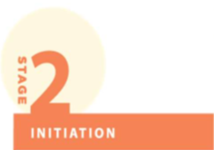 Resources
Risk and Needs Assessment, User Guide 
Community Supervision Tool Bench Card
Other/Unknown – Did not answer, answered no to “Have you started implementing EBP in your Department”, or
Answered no to “Have you implemented a validated third or fourth generational risk and needs assessment in your department?”
The results of the assessments are used to determine the level and intensity of supervision.
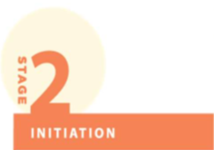 Resources
Caseload Guidelines 
Brief on Dosage, Intensity, and Duration
Other/Unknown – Did not answer, answered no to “Have you started implementing EBP in your Department”, or
Answered no to “Have you implemented a validated third or fourth generational risk and needs assessment in your department?”
The results of the assessments are used to determine what staff focus on (criminogenic needs) during appointments.
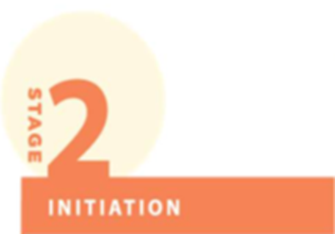 Resources
Briefs on Targeting Skills to Change Behaviors  and Criminogenic Needs
Other/Unknown – Did not answer, answered no to “Have you started implementing EBP in your Department”, or
Answered no to “Have you implemented a validated third or fourth generational risk and needs assessment in your department?”
Do your staff use tools (worksheets, journals, etc.) to address criminogenic needs or to develop skills during one-on-one appointments?
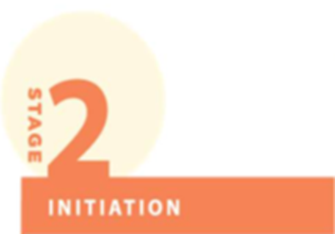 Resources 
Briefs on Targeting Skills to Change Behaviors  and Criminogenic Needs
Other/Unknown – Did not answer or answered no to “Have you started implementing EBP in your Department”
The majority of my staff have been trained in interventions and tools to use during one-on-one appointments.
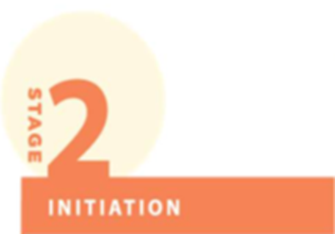 Resources
Briefs on Targeting Skills to Change Behaviors  and Criminogenic Needs
Other/Unknown – Did not answer, answered no to “Have you started implementing EBP in your Department”, or
Answered no to “Do your staff use tools (worksheets, journals, etc.) to address criminogenic needs or to develop skills 
during one-on-one appointments?”
The majority of my staff are proficient in using the interventions/tools during appointments.
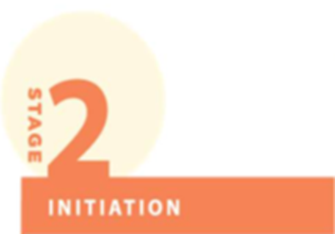 Resources
Briefs on Targeting Skills to Change Behaviors  and Criminogenic Needs
Other/Unknown – Did not answer, answered no to “Have you started implementing EBP in your Department”, or
Answered no to “Do your staff use tools (worksheets, journals, etc.) to address criminogenic needs or to develop skills 
during one-on-one appointments?”
Do your staff develop case plans that focus on criminogenic needs?
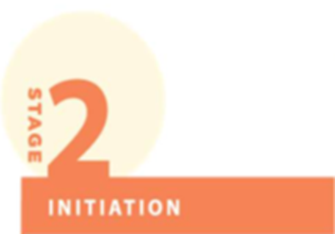 Resources
Contact Helene if interested in training
Brief on case planning
Reference Guide
Other/Unknown – Did not answer or answered no to “Have you started implementing EBP in your Department”
The majority of my staff have been trained in case planning.
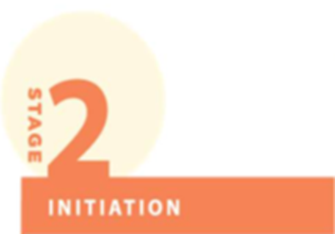 Resources
Contact Helene if interested in training
Brief on case planning
Reference Guide
Other/Unknown – Did not answer, answered no to “Have you started implementing EBP in your Department”, or
Answered no to “Do your staff develop case plans that focus on criminogenic needs?”
The majority of my staff are proficient in developing a case plan.
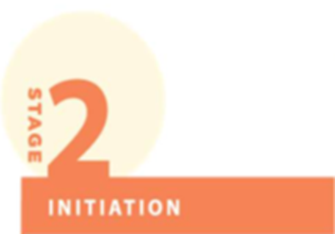 Resources 
Contact Helene if interested in training
Brief on case planning
Reference Guide
Other/Unknown – Did not answer, answered no to “Have you started implementing EBP in your Department”, or
Answered no to “Do your staff develop case plans that focus on criminogenic needs?”
Does your department incorporate quality assurance and continuous quality improvement into your EBP implementation efforts?
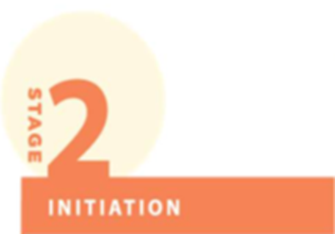 Resources
Brief on Continuous Quality Improvement
Other/Unknown – Did not answer or answered no to “Have you started implementing EBP in your Department”
I have an EBP quality assurance plan.
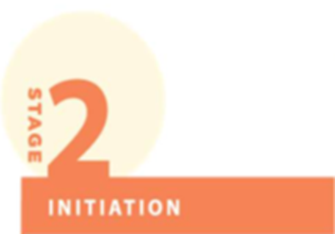 Resources 
Brief on Continuous Quality Improvement
Other/Unknown – Did not answer, answered no to “Have you started implementing EBP in your Department”, or
Answered no to “Does your department incorporate quality assurance and continuous quality improvement into 
your EBP implementation efforts?”
I have staff dedicated to quality assurance.
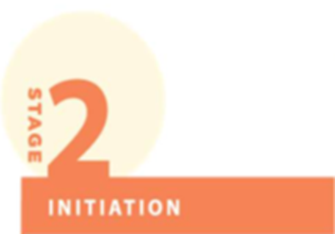 Resources
Brief on Continuous Quality Improvement
Other/Unknown – Did not answer, answered no to “Have you started implementing EBP in your Department”, or
Answered no to “Does your department incorporate quality assurance and continuous quality improvement into 
your EBP implementation efforts?”
Caseloads are structured according to risk levels.
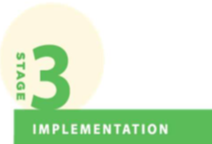 Resources 
Briefs on supervising people at Low, Moderate and High, and Extremely High Risk
Caseload Guidelines
Other/Unknown – Did not answer, answered no to “Have you started implementing EBP in your Department”, or
Answered no to “Have you implemented a validated third or fourth generational risk and needs assessment in your department?”
Does your department use cognitive behavioral programs (internally or externally)?
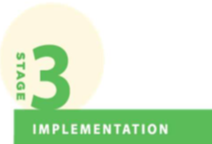 Resources
Manual of Effective Correctional Programs
Other/Unknown – Did not answer or answered no to “Have you started implementing EBP in your Department”
Cognitive behavioral interventions are used during one-on-one appointments.
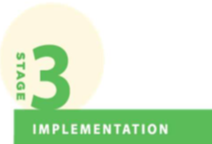 Resources
Brief on Targeting Skills
Manual of Effective Correctional Programs
Other/Unknown – Did not answer, answered no to “Have you started implementing EBP in your Department”, or
Answered no to “Does your department use cognitive behavioral programs (internally or externally)?”
People on supervision are referred to cognitive behavioral programs.
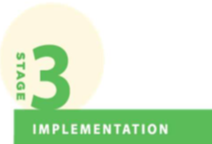 Resources
Brief on Effective Correctional Interventions 
Manual of Effective Correctional Programs
Other/Unknown – Did not answer, answered no to “Have you started implementing EBP in your Department”, or
Answered no to “Does your department use cognitive behavioral programs (internally or externally)?”
Have you incorporated graduated responses in your department?
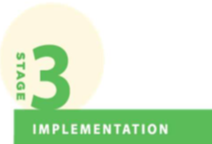 Resources 
Best Practices for Reinforcements and Responses to Noncompliance
Other/Unknown – Did not answer or answered no to “Have you started implementing EBP in your Department”
I have a matrix for responses to non-compliant behaviors
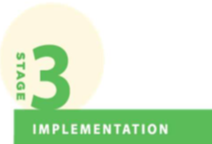 Resources 
Best Practices for Reinforcements and Responses to Noncompliance 
Brief on Effective Responses to Noncompliant Behavior
Other/Unknown – Did not answer, answered no to “Have you started implementing EBP in your Department”, or
Answered no to “Have you incorporated graduated responses in your department?”
The majority of staff comply with guidelines (matrix) for responses to noncompliant behaviors.
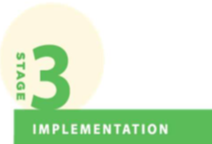 Resources
Best Practices for Reinforcements and Responses to Noncompliance 
Brief on Effective Responses to Noncompliant Behavior
Other/Unknown – Did not answer, answered no to “Have you started implementing EBP in your Department”, or
Answered no to “Have you incorporated graduated responses in your department?”
I have a matrix for effective use of reinforcements.
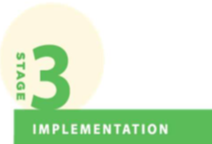 Resources 
Best Practices for Reinforcements and Responses to Noncompliance 
Brief on Effective Use of Reinforcements
Other/Unknown – Did not answer, answered no to “Have you started implementing EBP in your Department”, or
Answered no to “Have you incorporated graduated responses in your department?”
The majority of staff comply with guidelines (matrix) for effective use of reinforcements.
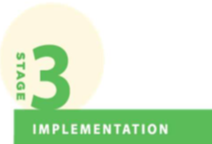 Resources
Best Practices for Reinforcements and Responses to Noncompliance 
Brief on Effective Use of Reinforcements
Other/Unknown – Did not answer, answered no to “Have you started implementing EBP in your Department”, or
Answered no to “Have you incorporated graduated responses in your department?”
Our policies and procedures are in alignment with EBP.
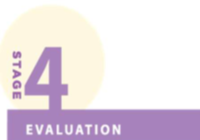 Resources
Implementing EBP: A staged Approach Introduction and Stage One
Other/Unknown – Did not answer or answered no to “Have you started implementing EBP in your Department”
I have a service matrix that lists available programs and services to address criminogenic needs.
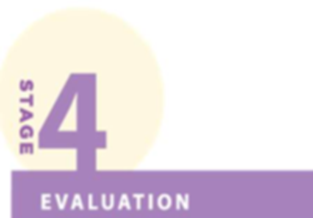 Resources
Brief on Effective Correctional Programs
Manual of Effective Programs
Other/Unknown – Did not answer, answered no to “Have you started implementing EBP in your Department”, or
Answered no to “Have you implemented a validated third or fourth generational risk and needs assessment in your department?”
I have conducted a gap analysis of available programs and services to address criminogenic needs.
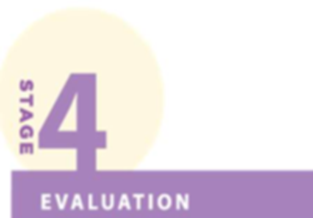 Resources 
Performing a Program and Service Gap Analysis
Other/Unknown – Did not answer, answered no to “Have you started implementing EBP in your Department”, or
Answered no to “Have you implemented a validated third or fourth generational risk and needs assessment in your department?”
Does your department collect data related to EBP?
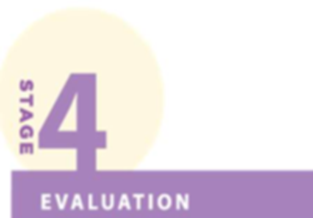 Resources
Brief on Collecting, Analyzing, and Sharing Data
Other/Unknown – Did not answer or answered no to “Have you started implementing EBP in your Department”
I collect and analyze data related to EBP regularly.
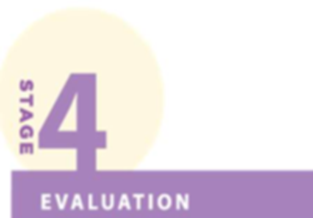 Resources 
Brief on Collecting, Analyzing, and Sharing Data
Other/Unknown – Did not answer, answered no to “Have you started implementing EBP in your Department”, or
Answered no to “Does your department collect data related to EBP?”
I evaluate measures and outcomes regularly and address identified concerns
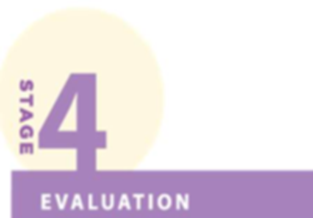 Resources
Brief on Collecting, Analyzing, and Sharing Data
Other/Unknown – Did not answer, answered no to “Have you started implementing EBP in your Department”, or
Answered no to “Does your department collect data related to EBP?”
I have a plan for sustainability of EBP within my department.
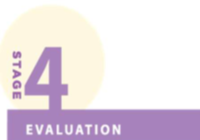 Resources 
Implementing EBP: A Staged Approach, Stage 4
Other/Unknown – Did not answer or answered no to “Have you started implementing EBP in your Department”
Top Five Things Needed
Stakeholder buy-in
Training (end user & train the trainer)
Staff buy-in (line and management)
Staffing/turnover 
Funding
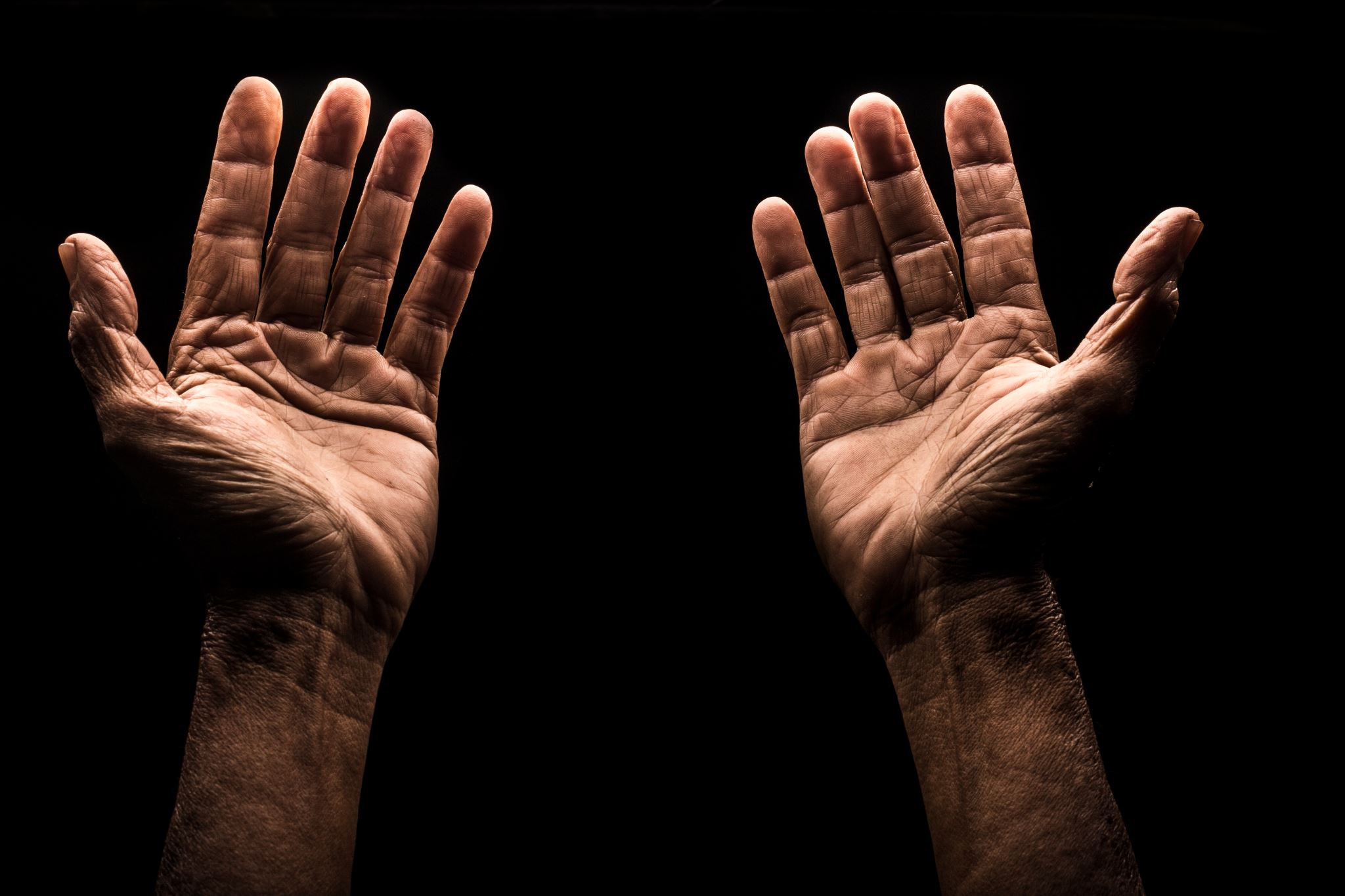 [Speaker Notes: Common themes]